Buddhism
Basic Overview of Sangha
And
Core Doctrines
Refuge I: Buddha
Teaching:
Buddhism as world’s first missionary religion
Stūpa: Relics and Symbolic Presence of the Buddha
India  	         Gandhara       China            Japan
Evolution of the Stūpa
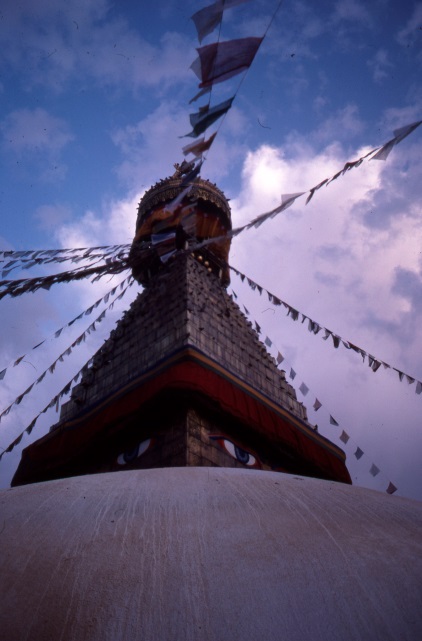 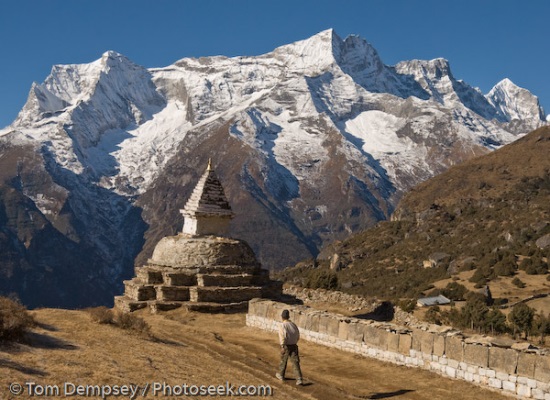 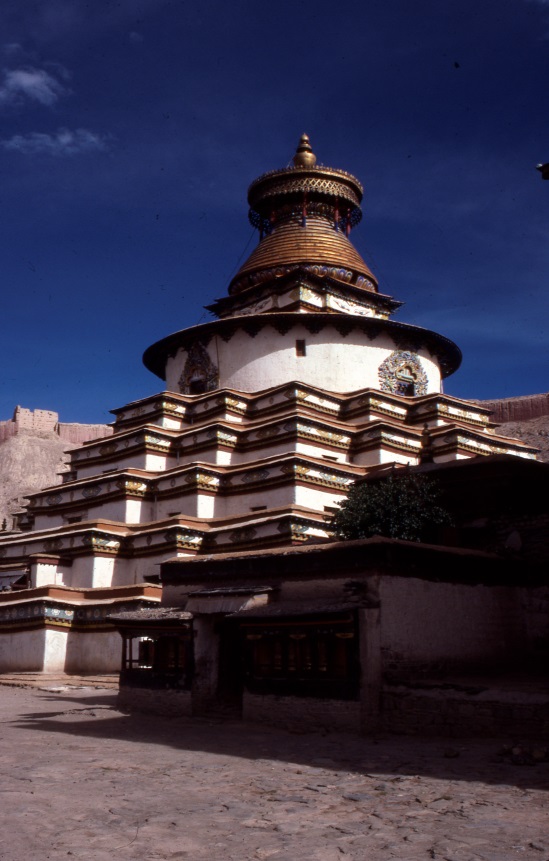 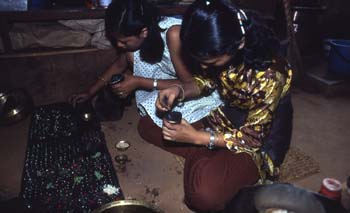 Stupas in the Himalayas
Refuge II: Sangha
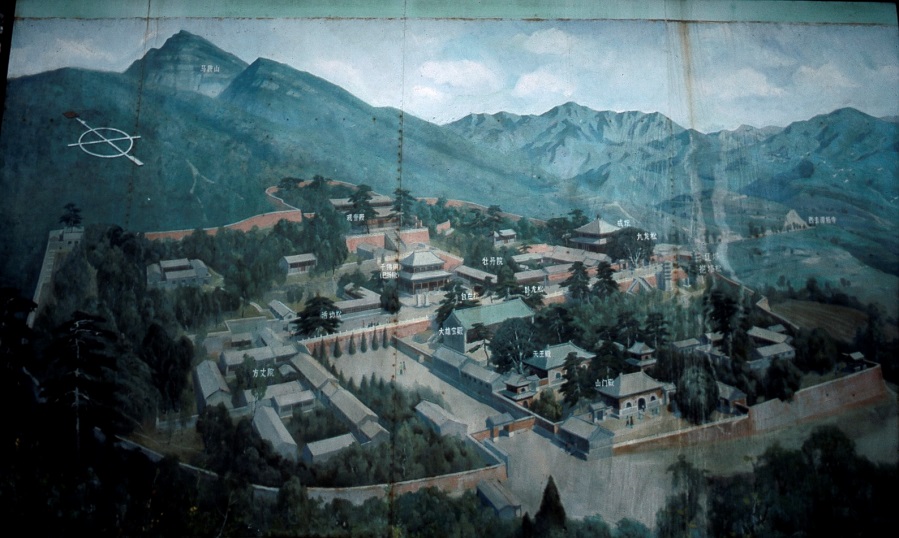 Refuge III: Dharma [Teachings]
1. Duhkha
Reality in Samsara inevitably: Pain, Anguish, Suffering, Unsatisfactoriness
2. Trishna“thirst” “craving” “desire”Desire is the cause of suffering
3. Nirodha“cessation”This desiring, and hence suffering, can be ended.
How?
4. THE EIGHTFOLD
PATH…..
TRUTH 4:There is a Path [to end suffering]
Wheel:
8-FOLD PATH
Right Speech		     Right Effort
Right Action	 	     Right Mindfulness		Right Views
Right Livelihood		    Right Concentration	    	Right Intention

MORALITY    MEDITATION 	PRAJÑĀ
		shila			dhyāna			“insight” “wisdom”									
								Nirvāna
% of population= 95%……………………………………………………….4.99%...................................................................................................  .01%
Samsāra“the world”ofrebirth and redeath
Gods in heaven
Human
Daityas
(angry spirits)
Preta 
(hungry ghosts)
Animals, etc.
Purgatories
Hell for Adulterers  &  Bhutas (hungry ghosts)
Animals
Heaven and its downside: Asuras
Klesha-s“poisons” of embodied existence”
Lust, anger, delusion,
Karma[n] as natural spiritual law-- of cause and effect – determining destiny in Samsara
Note:
There are other causal contingencies that also affect life in samsara

e.g.
Material world (exterior and interior)
Gods and planets
Karma and its limits
Second Important Doctrinal Formula
THETHREE  CHARACTERISTICS 
of  Existence
= What is Seen with prajñā
Mark #1: Suffering                  Mark #2 Impermanence
Suffering and Impermanence: Facing Embodied Existence
Mark #3: No-Self/ego/soul                                           AN-ATMAN
“soul”
Experiences produce the construction of an imagined “self”; acts on this delusion/existential ignorance with desire, producing attachment and so bondage in samsara.
Buddhism as “Middle Way”
between
Extreme Sensual Pleasure
LIFE IN THE PALACE


and


Extreme Ascetic Practices
LIFE OF STARVATION
BASIC BUDDHIST FORMULA



“Calm the Mind, Discern the Real”







               Desire          [remedy: renunciation/detachment]
       inflames 	         inflames

	
            Ignorance       [remedy= meditation prajna]
Next week

Mahâyâna Buddhism